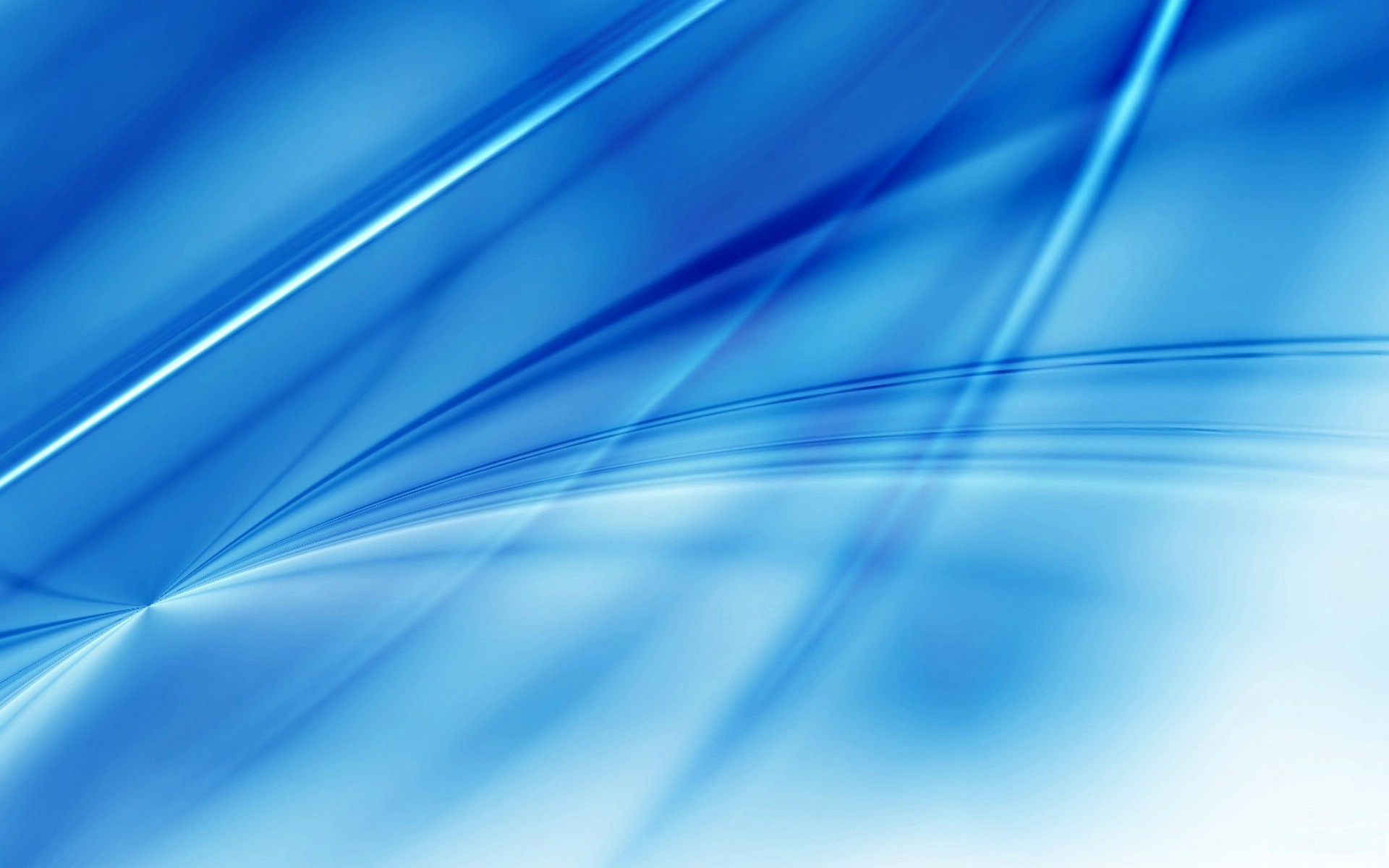 Муниципальное образование Гулькевичский район, село Майкопское,
муниципальное бюджетное общеобразовательное учреждение
средняя общеобразовательная школа № 12 с. Майкопского
 муниципального образования Гулькевичский район
Приём деления
 для случаев вида: 69 : 3, 78 : 2
3 класс
 Учитель: Родионова Г.А.
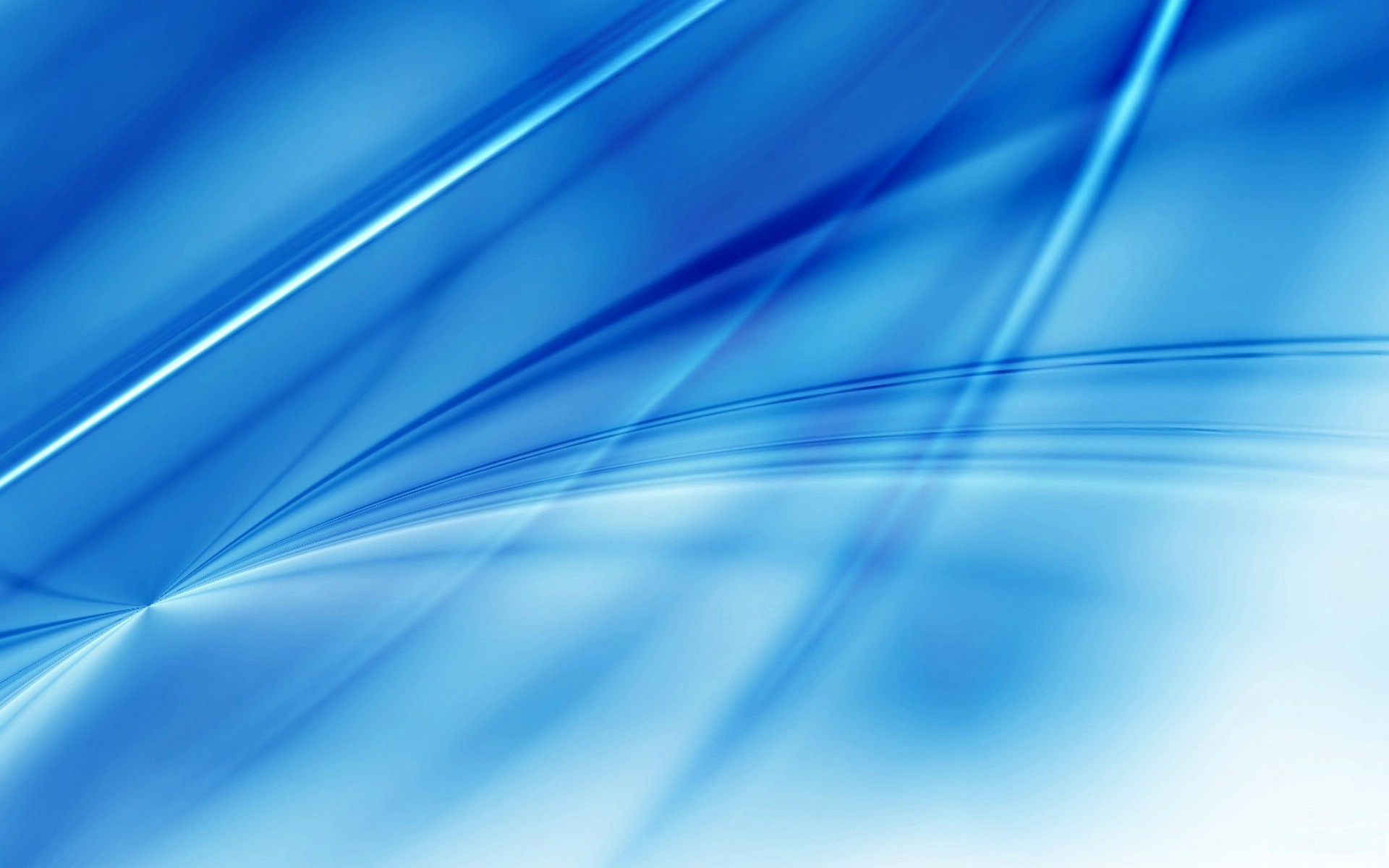 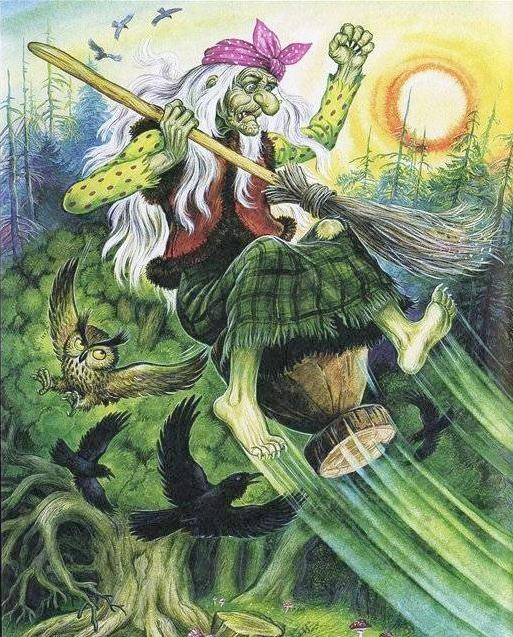 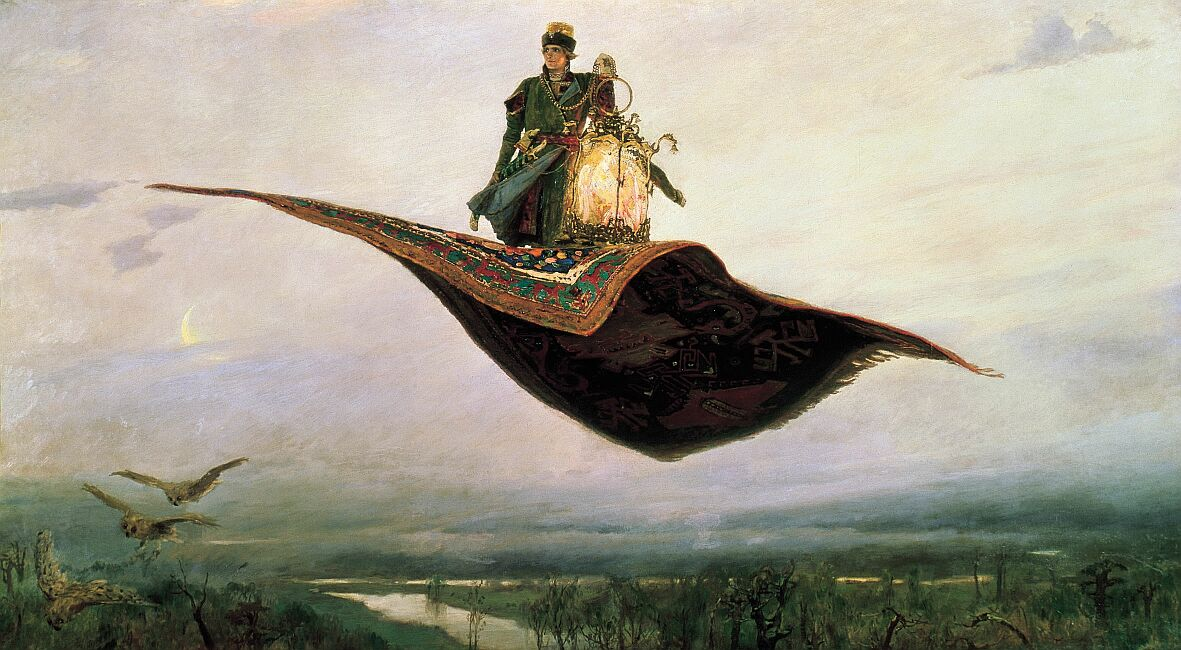 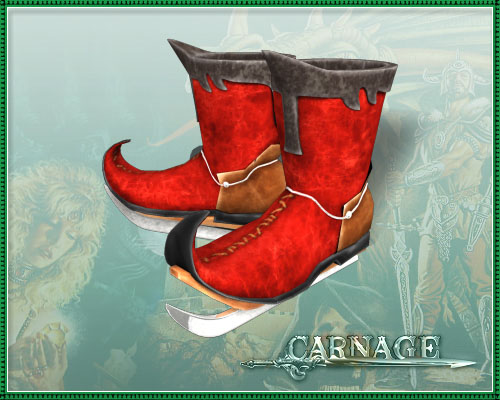 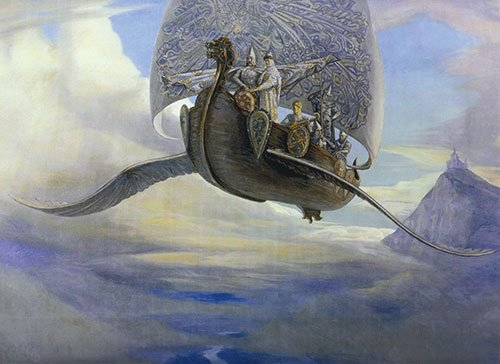 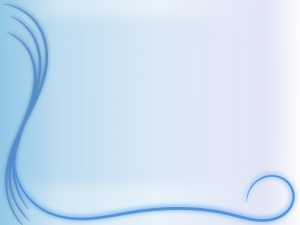 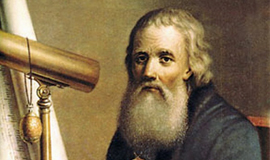 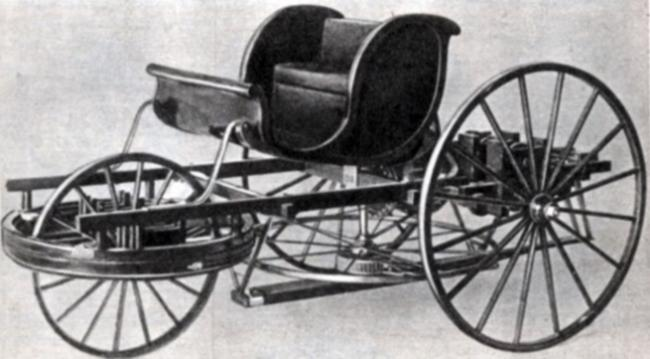 В 1791 году придумал самоходную повозку, которую приводил в движение человек, нажимающий на педали. В конструкции впервые использовалось маховое колесо, тормоза и коробка скоростей.
• В 1793 году построил лифт, поднимавший кабину с помощью винтовых механизмов.
Иван Петрович Кулибин
" Помилуй Бог, много ума!                      
Он изобретет нам ковер-самолет!"»
А. В. Суворов
Родился 10 (21) апреля 1735 г. в Нижнем Новгороде, в семье  мелкого торговца.
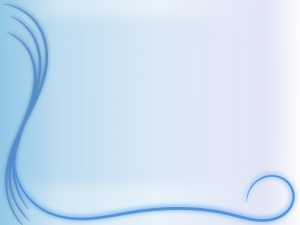 С числами составить всевозможные задания и по возможности выполнить их       2, 3, 26, 45
2, 3, 26, 45
а) 45, 26, …  - последовательность уменьшения на 19
б) 26, 45, … – последовательность увеличения на 19
в) 45+26, 26+45, … –суммы
г) 45-26, 45-45, …  –разности
д) 45x45, 45x26, … – произведения
е) 45:26, 45:45, 26:26, …– частные
ж) 45>26, 26<45, 45=45, 26=26, … – неравенства и равенства
з) 26 +…= 45, …+ 26 = 45, 45 -…= 26, … – равенства с неизвестными 
и) Задачи на нахождение суммы, остатка, увеличение на 26, на 45, уменьшение на 26, 45
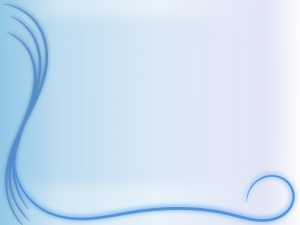 26 : 2            45 : 3
(20 + 6) : 2   (30 + 15) : 3
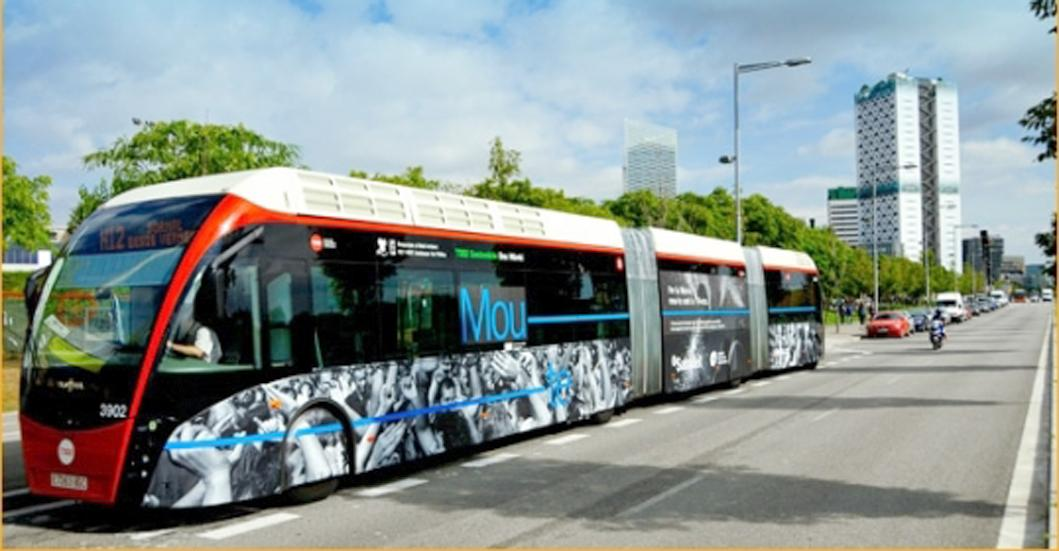 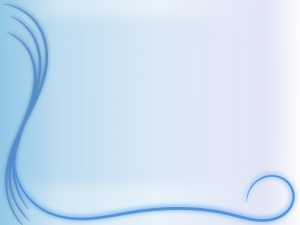 Приём деления
 для случаев вида: 69 : 3, 78 : 2
   
                             с. 15 № 2 (1, 3, 4 столбики)
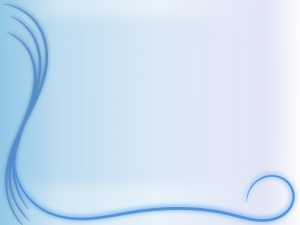 84 : 6 = 14               86 : 2 = 43            68 : 2 = 34
 57 : 3 =19               60 : 4 = 15            96 : 3 = 32
 91 : 7 = 13              93 : 3 =31             88 : 4 = 22
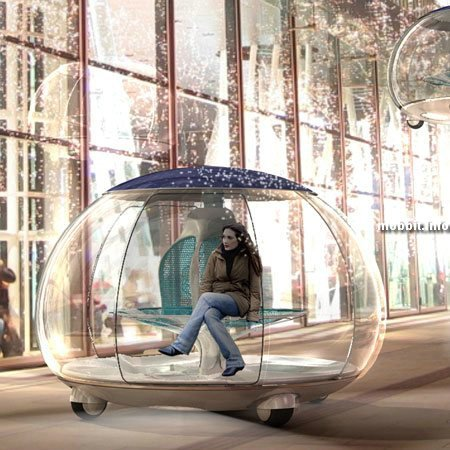 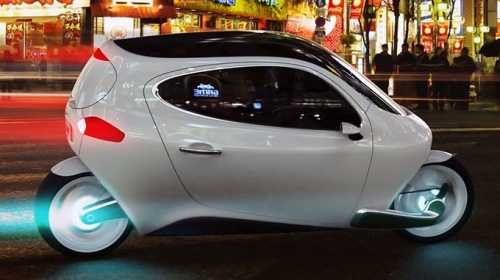 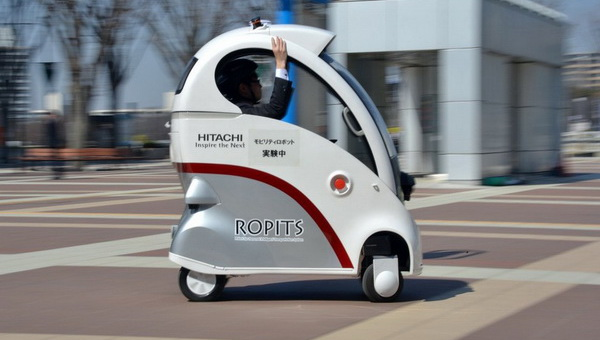 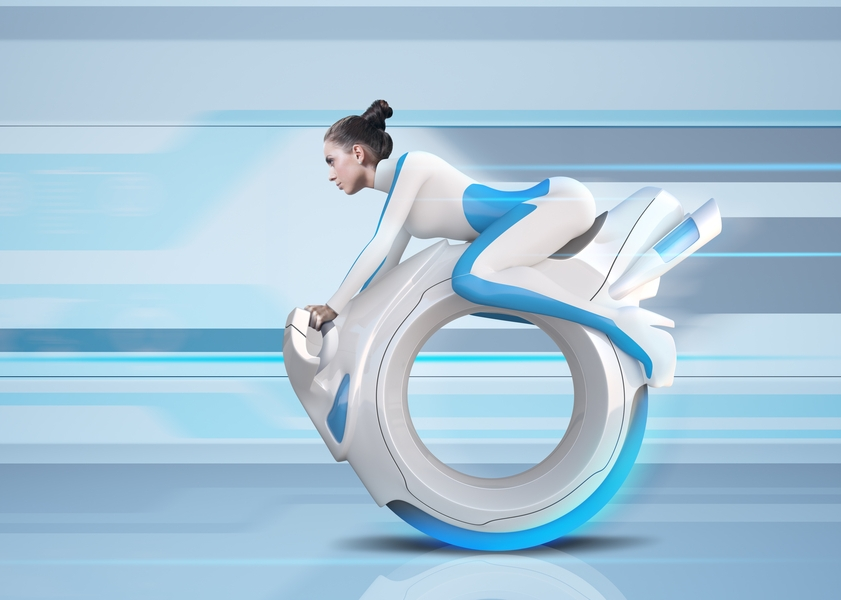 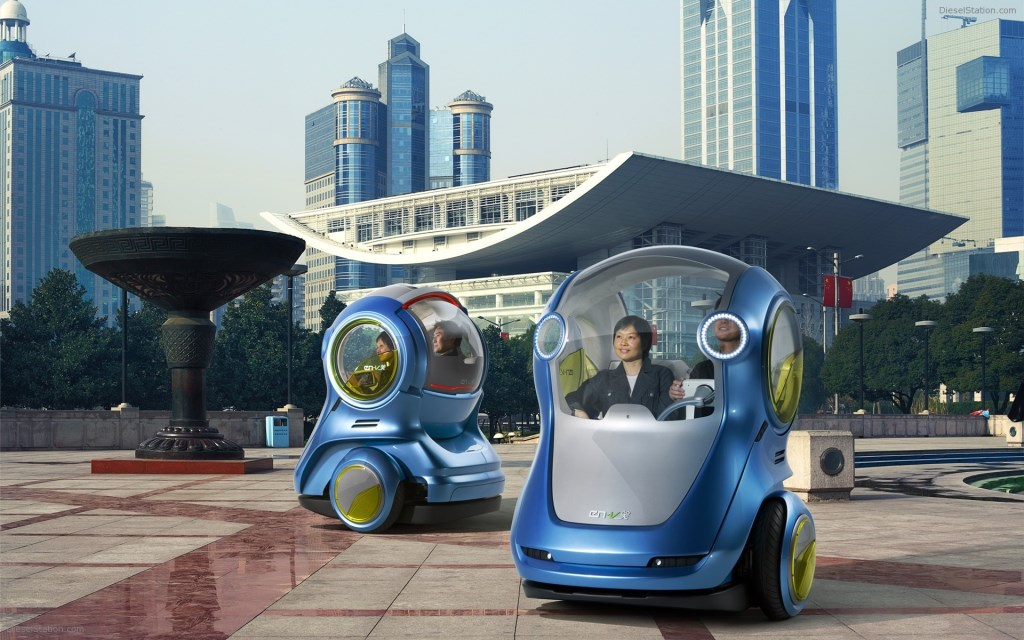 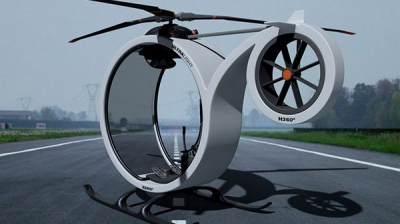 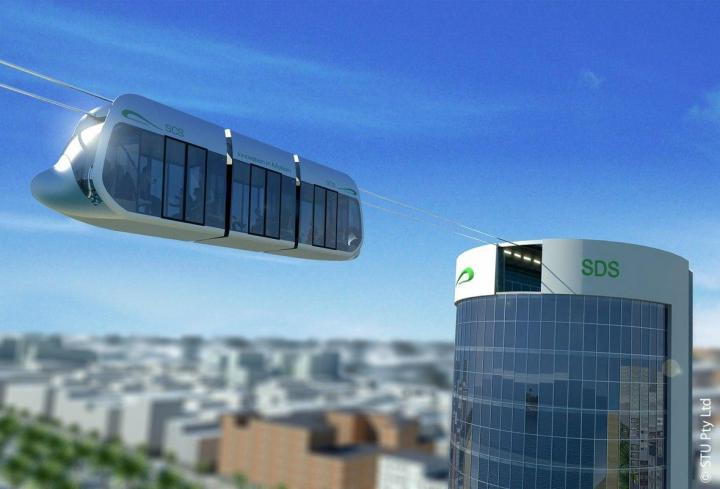 В 6 воздушных автомобилях 72 пассажира. 
Сколько пассажиров в 8 воздушных автомобилях?
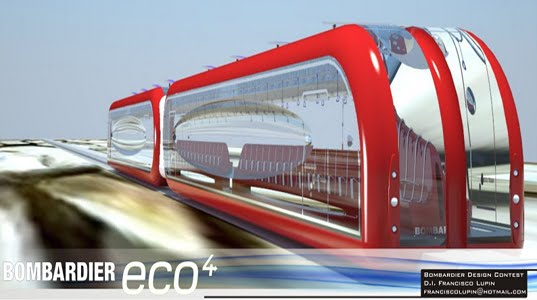 56 :  4               48 :  4
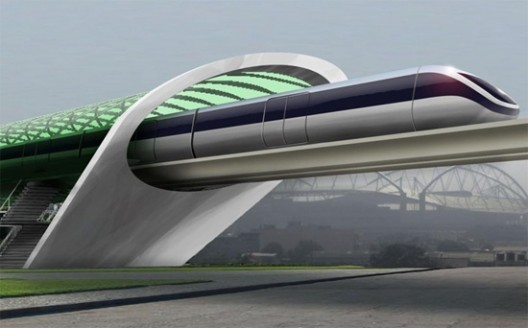 Домашнее задание: 

с. 15 № 3, 5 (1 ст.)
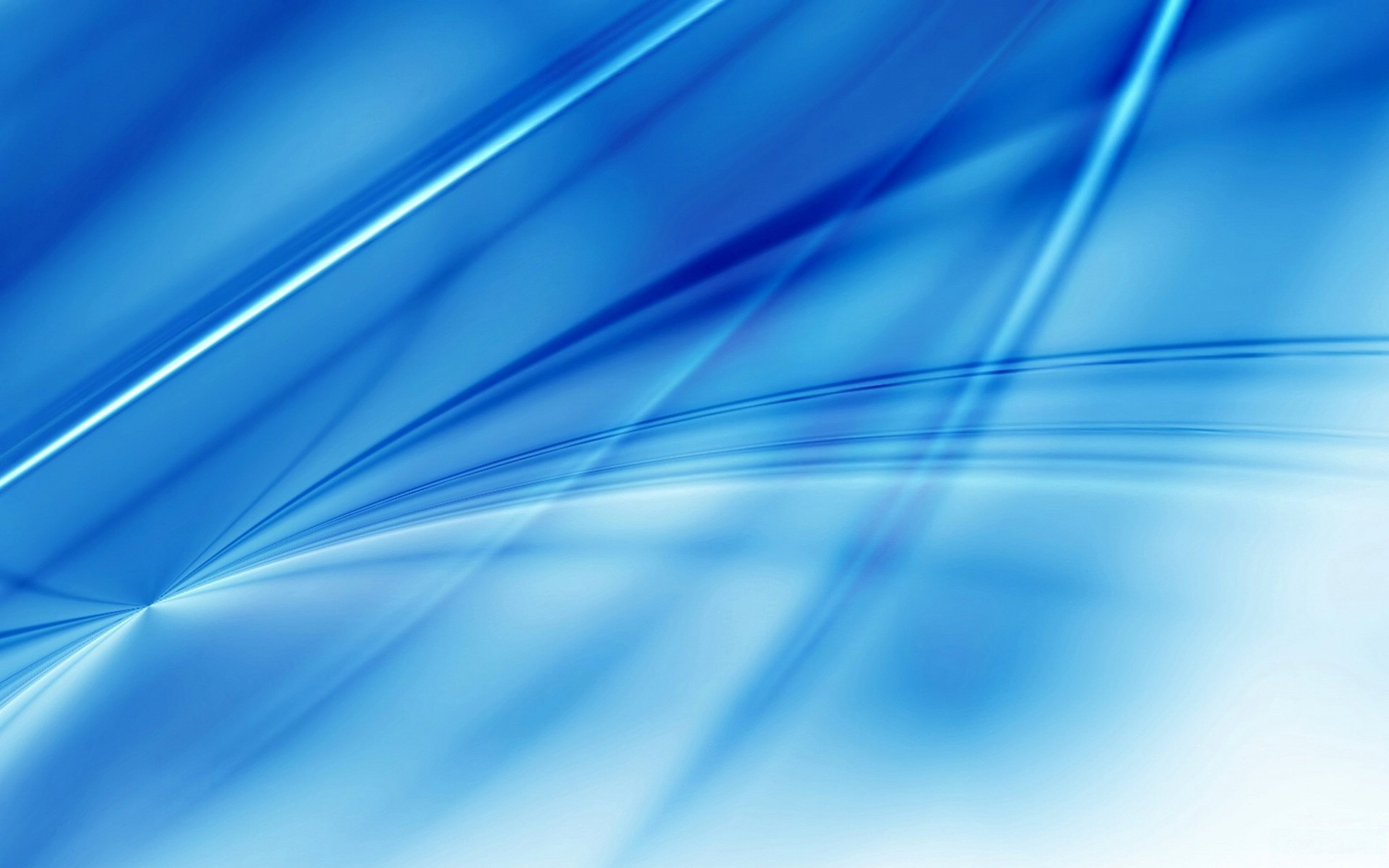 Интернет ресурсы
http://ljubimyj-detskij.ru
http://www.ucthat-v-skole.ru
https://go.mail.ru/search_images
https://go.mail.ru